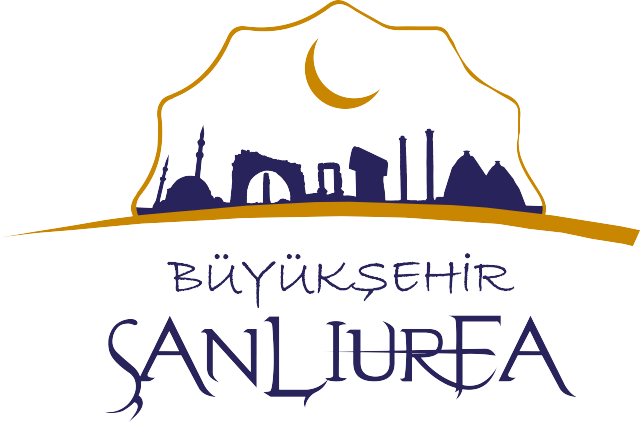 Şanlıurfa Büyükşehir Belediyesi
ÇEVRE KORUMA VE KONTROL DAİRESİ BAŞKANLIĞI
ÇEVRE KORUMA ve KONTROL ŞUBE MÜDÜRLÜĞÜ
Çevre Nedir?                 Çevre Kirliliği Nedir?
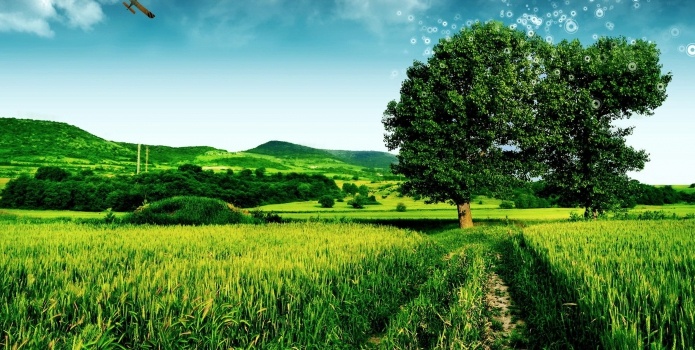 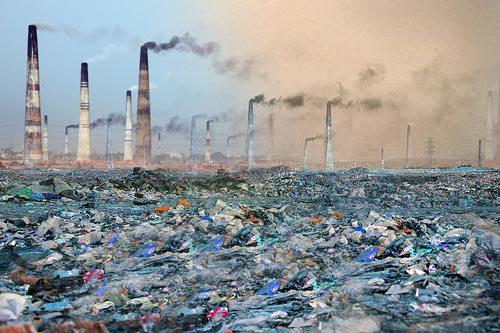 Dünyamız Nasıl Kirlendi?
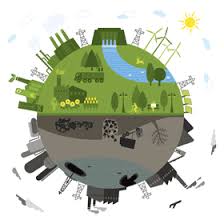 Hava Kirliliği
Fabrikalardan çıkan gazlar
Arabalardan çıkan egzoz gazları
Fırınlardan çıkan dumanlar, isler
Su Kirliliği
Lavabolara dökülen bitkisel atık yağlar
Gürültü Kirliliği
Araba, korna sesleri
Müzikli eğlence yerleri
İnsanların bağırması
Toprak Kirliliği
Lavabolara dökülen bitkisel atık yağlar
Çöplerin yere atılması
Görüntü Kirliliği
Duvarlara çirkin yazılar yazılması
Belediye şikayet hattı:
153
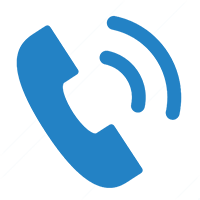 Bu ne işaretidir?
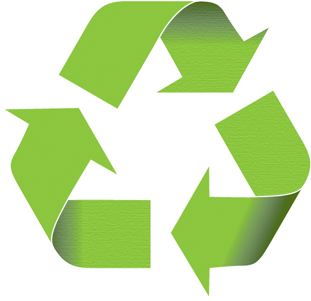 Atık ve Çöp Arasındaki Fark Nedir?
Artık ihtiyaç duymadığımız ve uzaklaştırdığımız her türlü maddeye ÇÖP denir.
Geri dönüşüm sayesinde tekrar kullanılır hale gelebilir malzemeye ATIK denir.
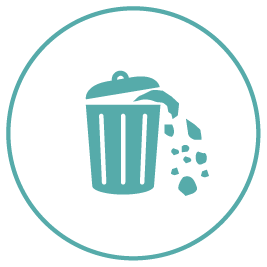 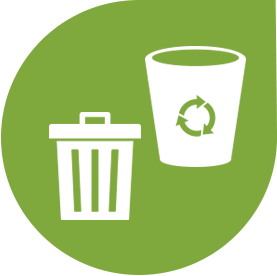 Sizce hangi tür atıklar geri kazanılabilir?
Kağıt ve Karton
Cam
Plastik
Tekstil
Metal
Kauçuk ve Lastik
Tahta
Bahçe Atıkları
Uygun Atık Yağlar
Kağıt Geri Dönüşümü
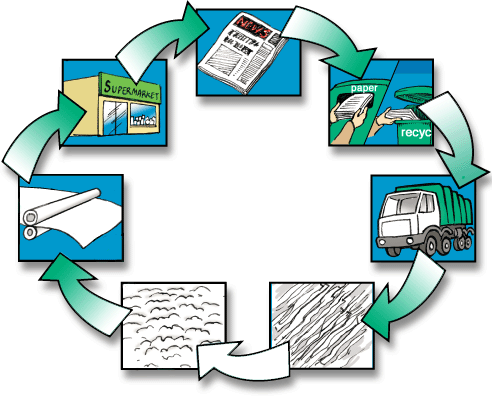 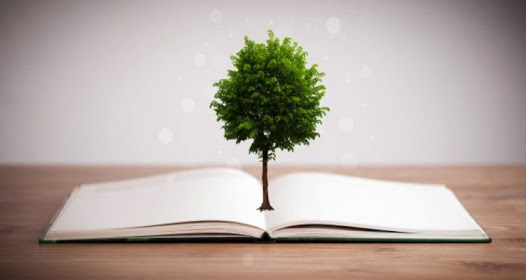 Kağıdın ham maddesi ağaçtır.
Plastik Geri Dönüşümü
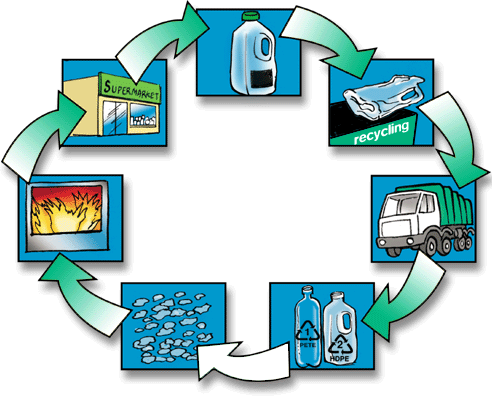 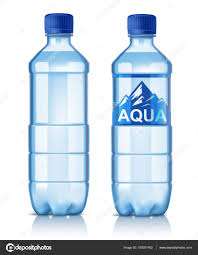 Ham petrol, tuz, selüloz, kömür, doğal gaz gibi maddeler plastiklerin ham maddesini oluşturmaktadır.
Cam Geri Dönüşümü
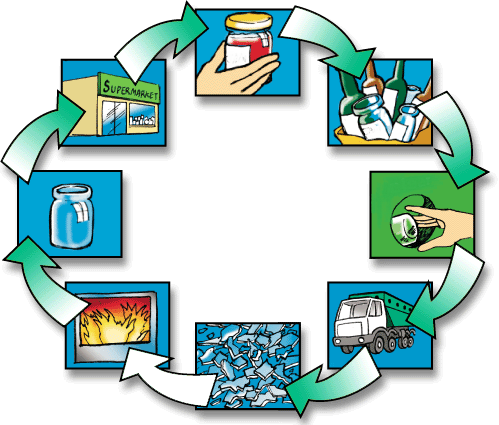 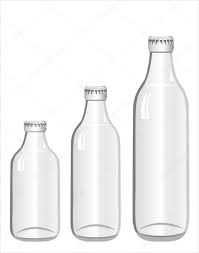 Cam yapımında kullanılan temel maddeler kum, soda ve kireçtir. Ana malzeme kumdur.
Metal Geri Dönüşümü
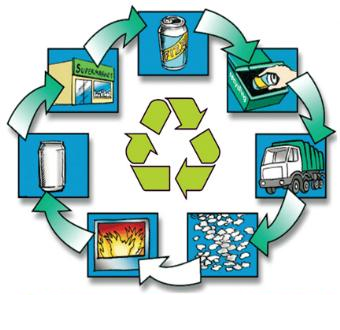 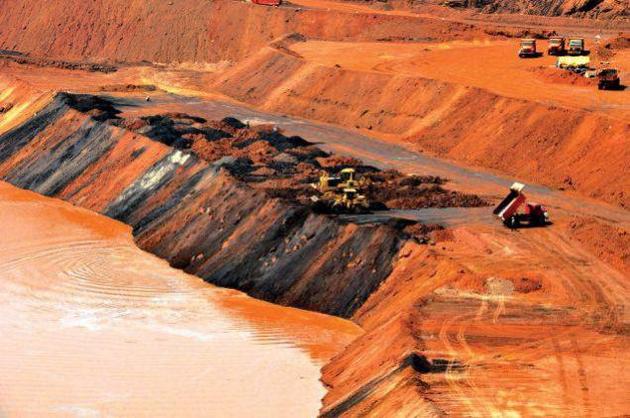 Metal maden ocaklarından elde edilir.
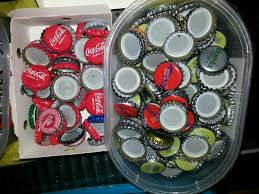 Organik Atıklar
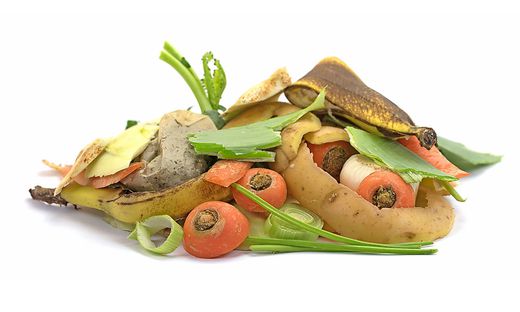 Organik atıklar, yemek, meyve ve sebze artıkları, yumurta kabukları, çay posaları, park-bahçe atıkları vb. bitkisel kökenli atıklardır.
Atık Pil Geri Dönüşümü
Atık piller, içeriğinde bulunan ağır metaller nedeniyle çevre ve insan sağlığına zararlı etkilerde bulunabilecek atıklardandır ve ayrı toplanması gereklidir.
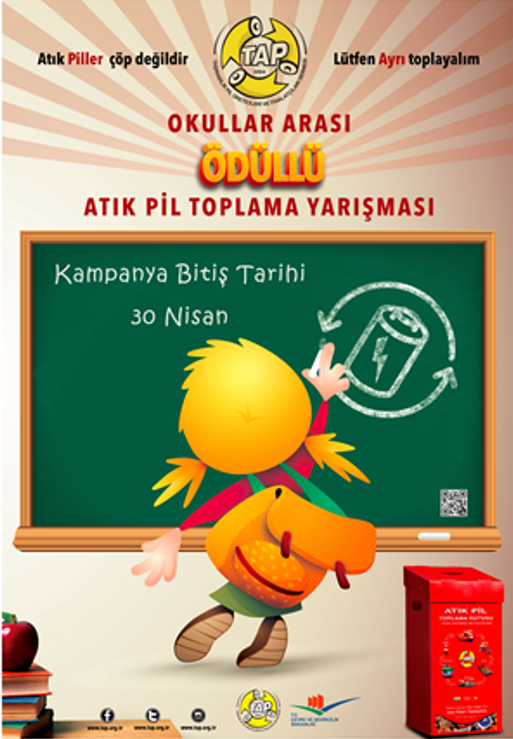 Bitkisel Atık Yağ Geri Dönüşümü
Bitkisel atık yağlar, atıksu toplama sistemlerinin daralmasına ve tıkanmasına; toprak kirlenmesi ile beraber yeraltı suyu kirlenmesine sebep  olmaktadır. Bu nedenle ayrı toplanması gerekmektedir.
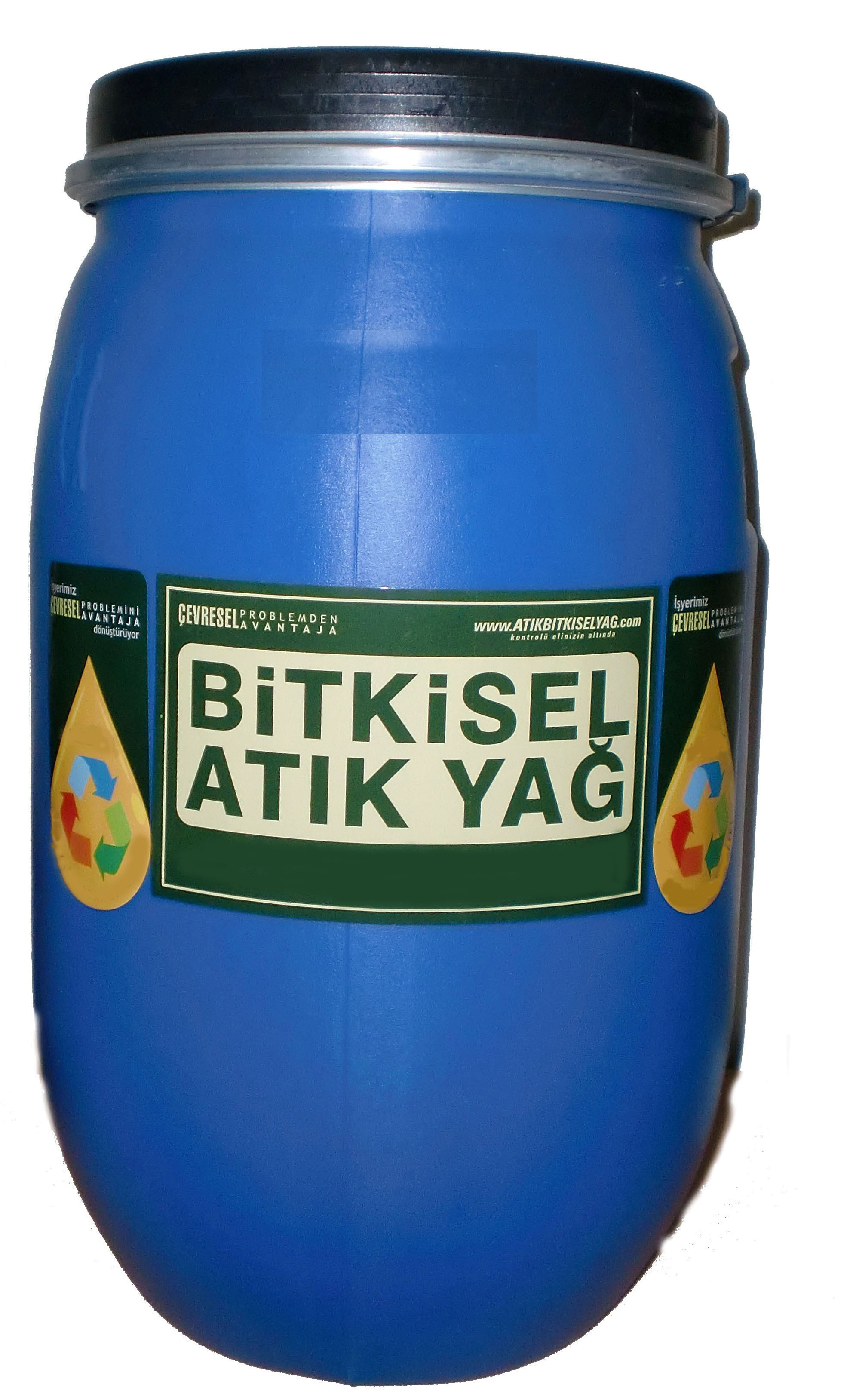 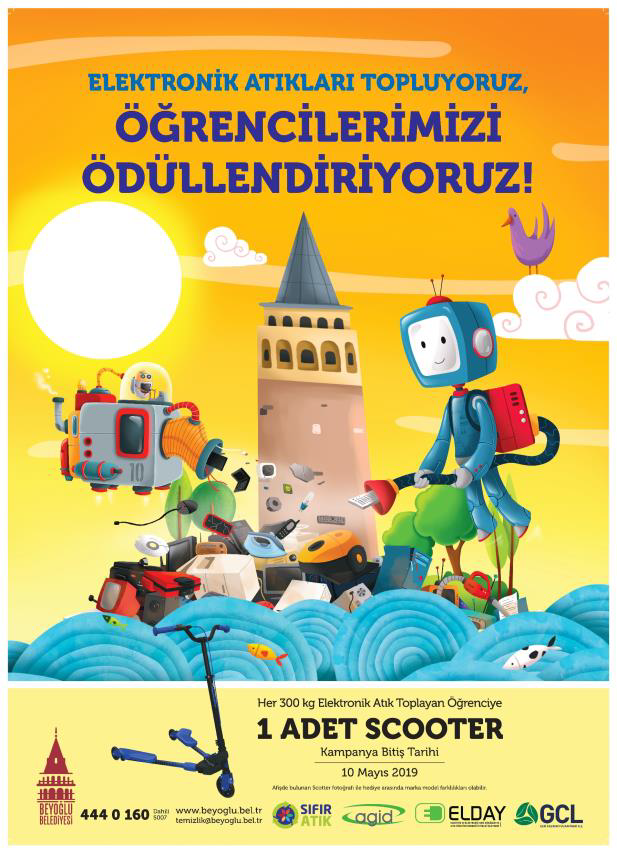 ELEKTRİKLİ VE ELEKTRONİK EŞYA EEE NEDİR ?
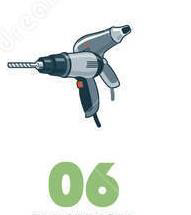 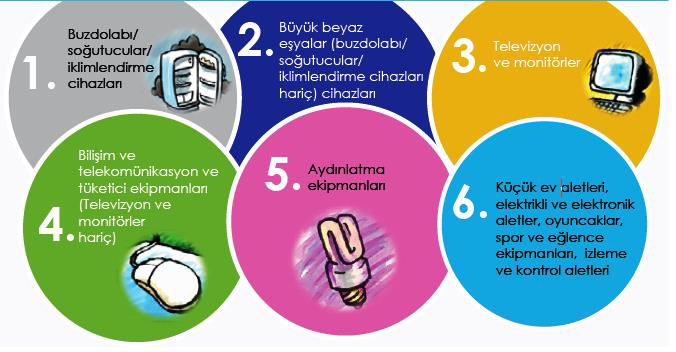 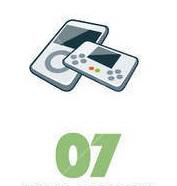 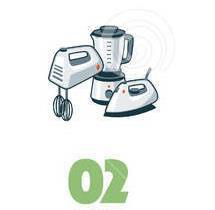 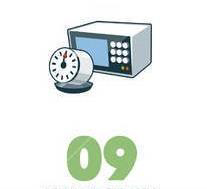 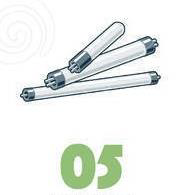 Bir insanın bir yıl boyunca çöpe attığı şeylerin              ağırlığı kendi ağırlığının yaklaşık 7 katıdır.
BUNLARI BİLİYOR MUYDUNUZ?
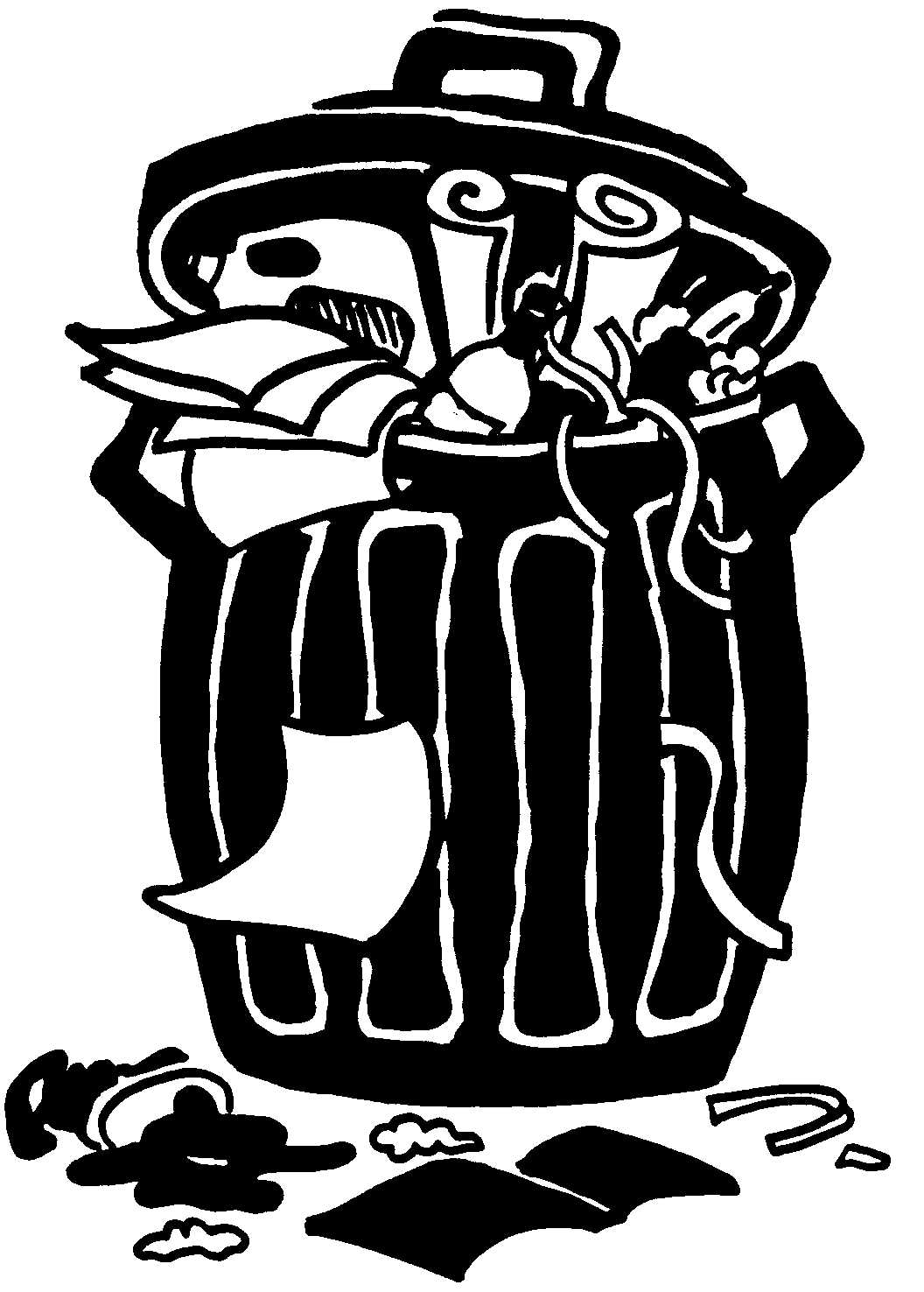 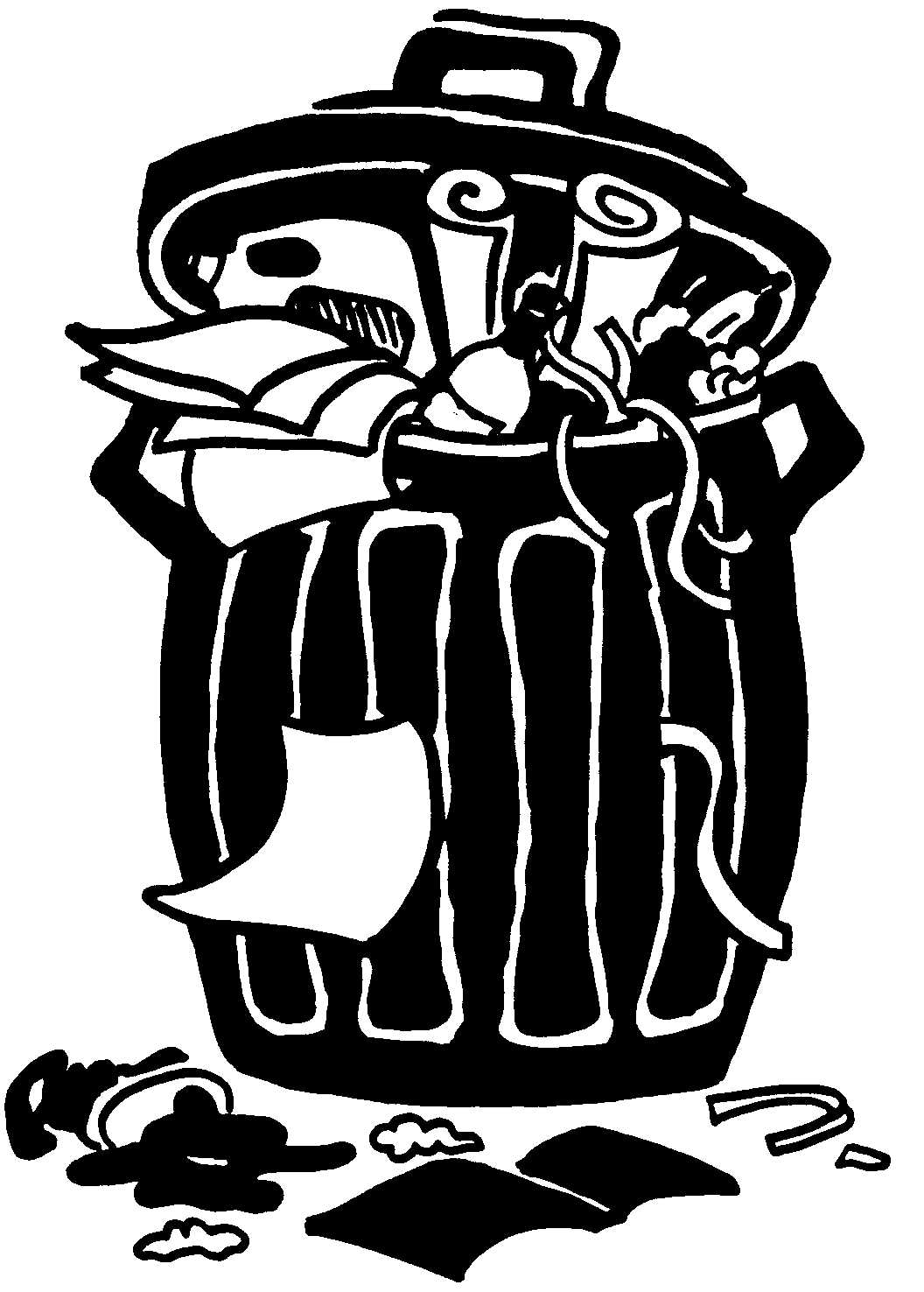 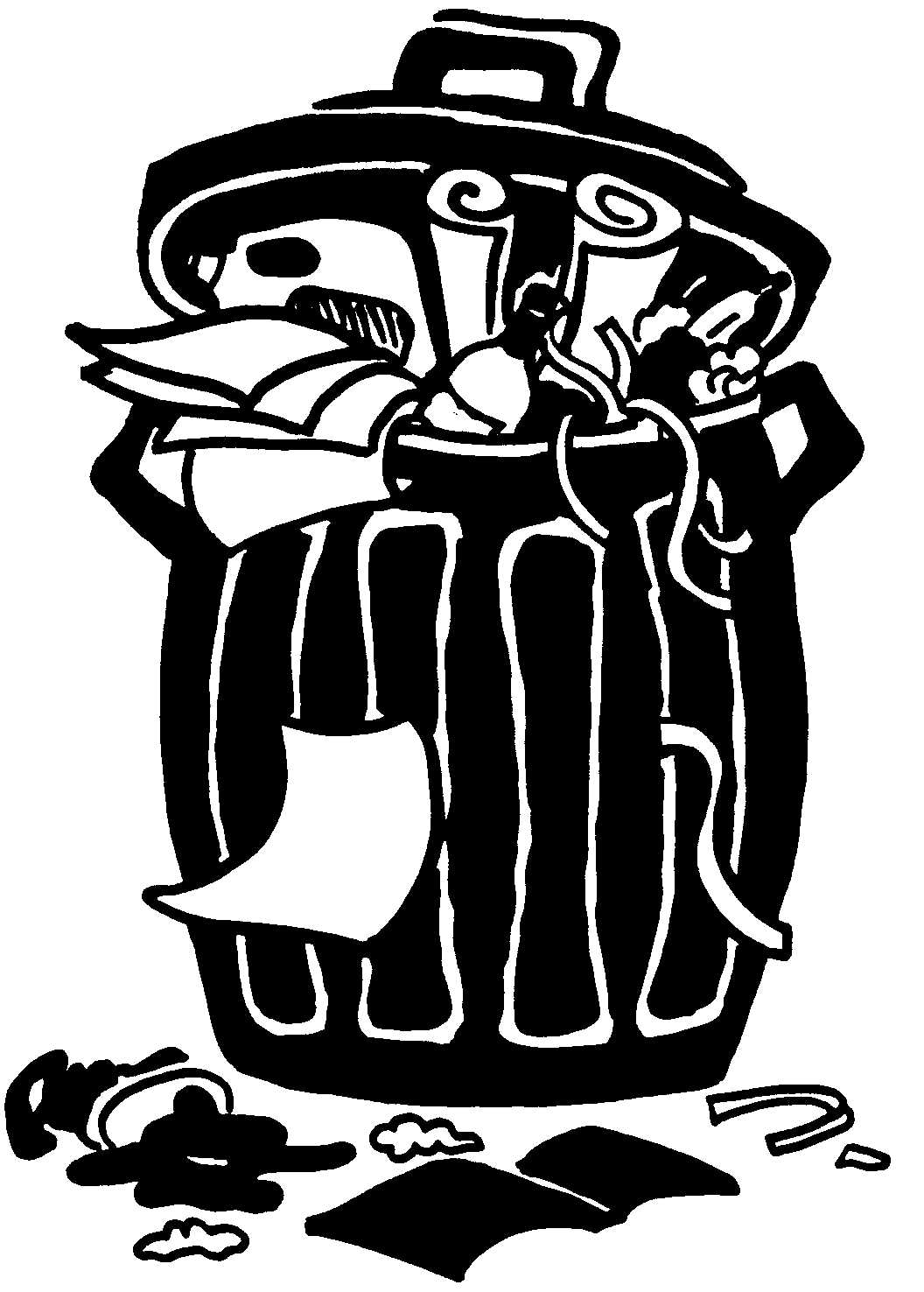 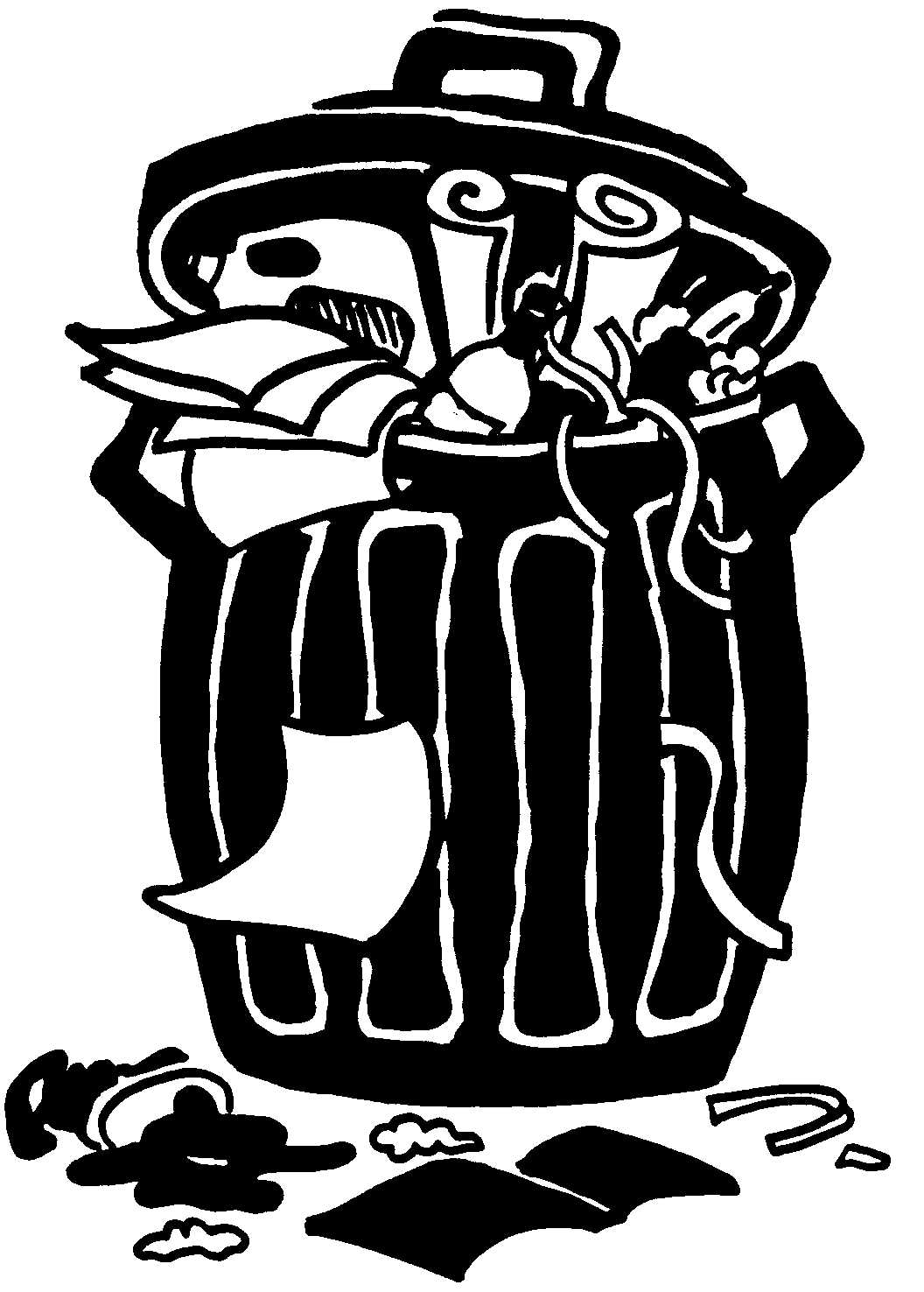 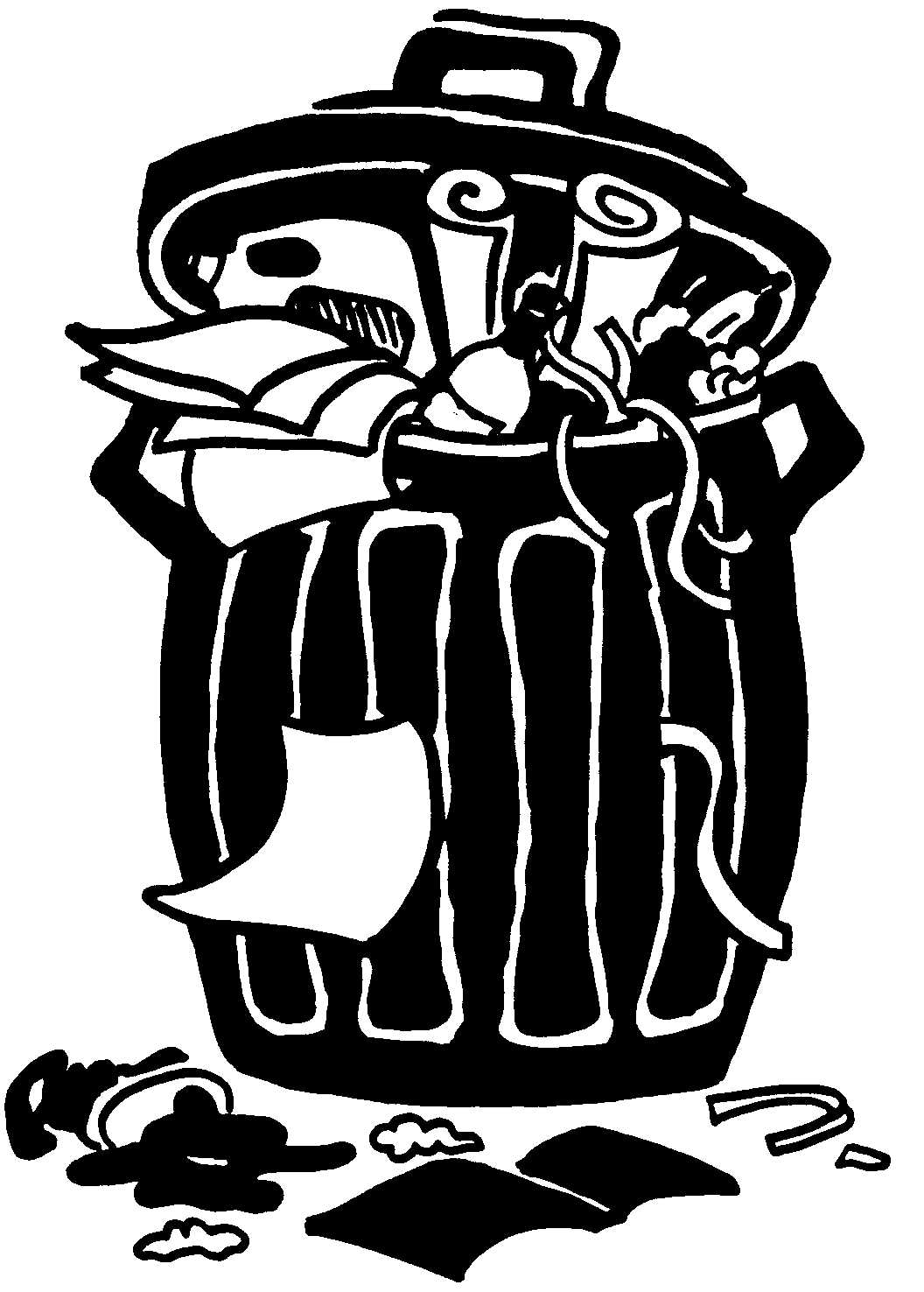 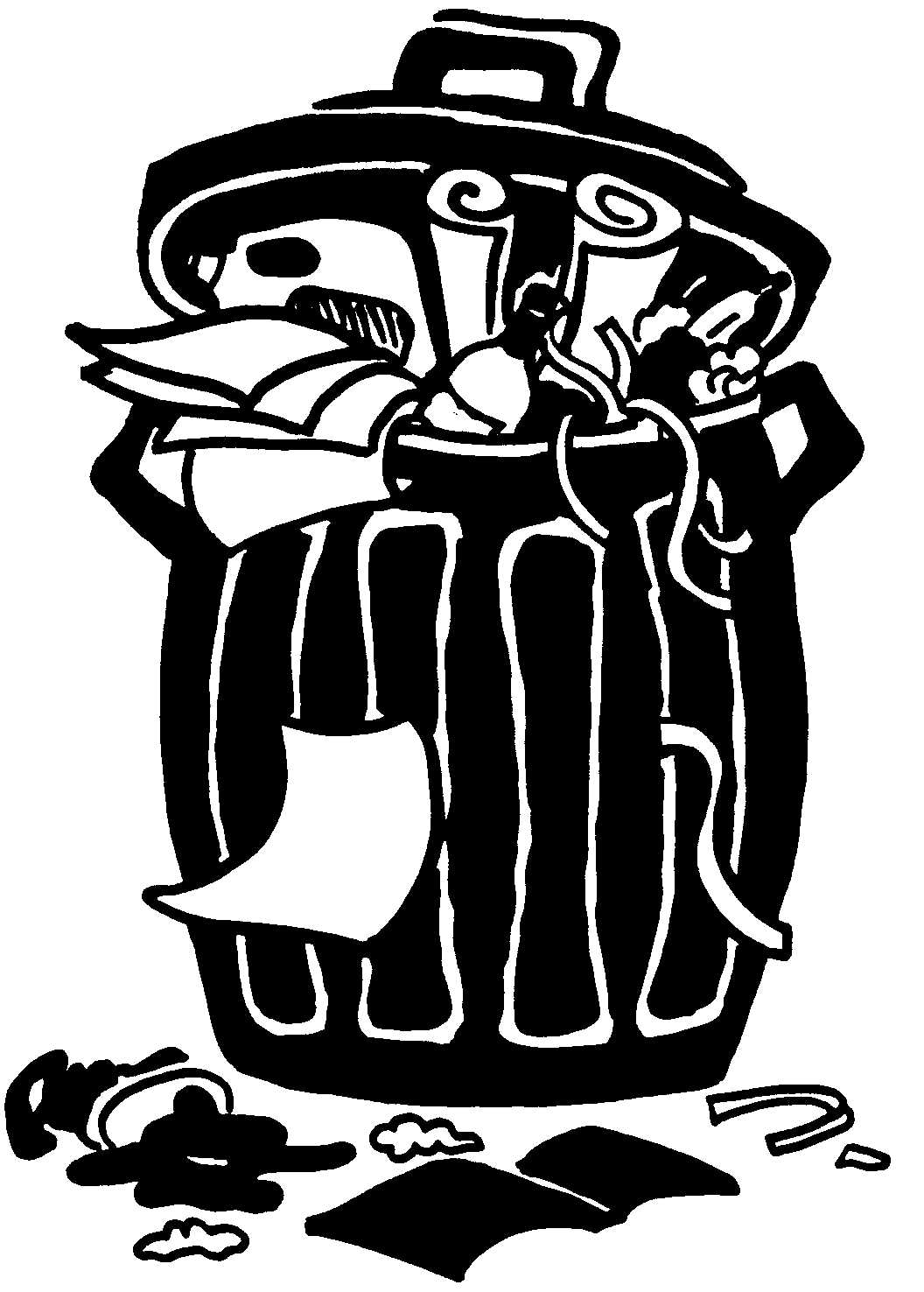 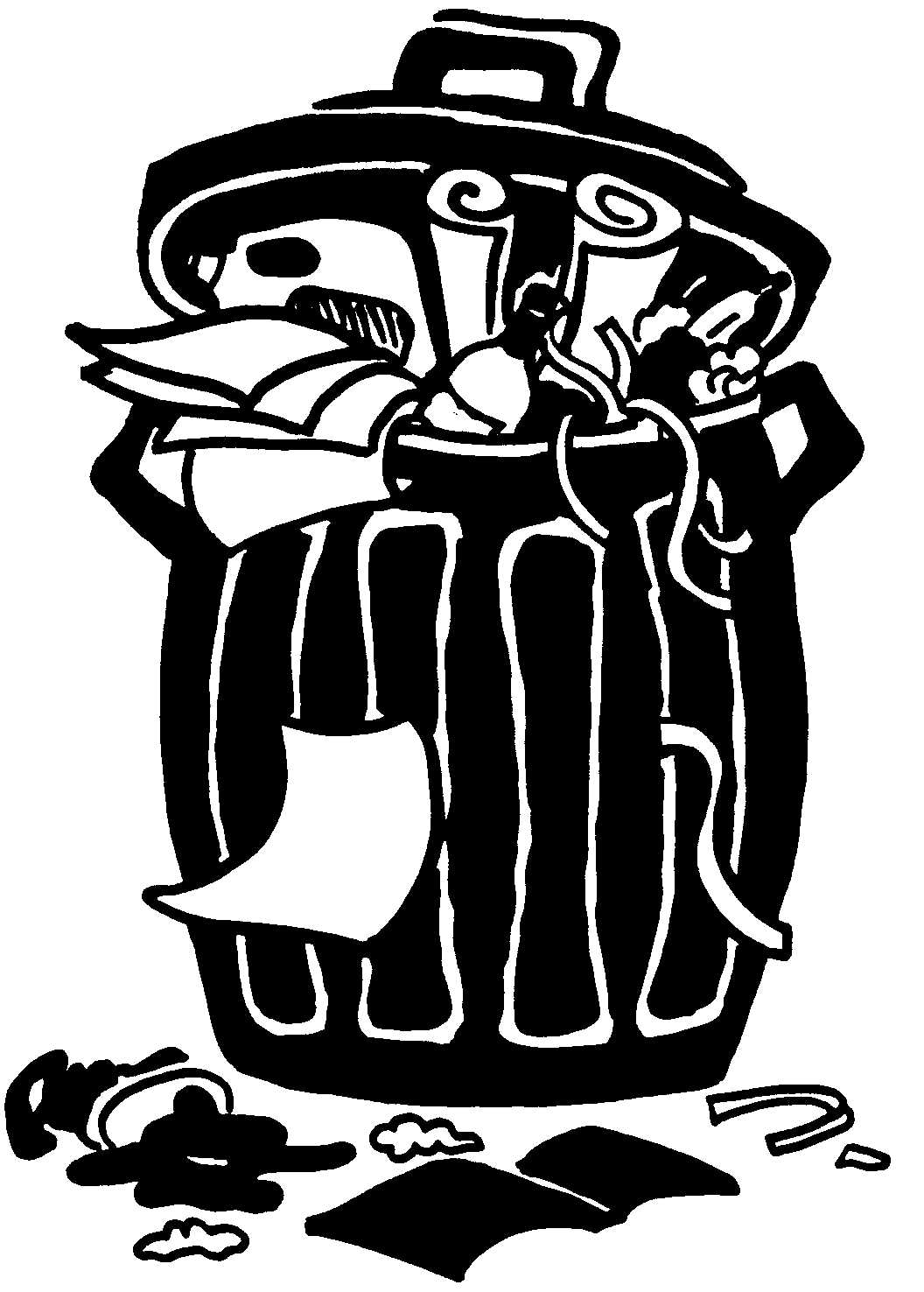 Küresel ısınma nedir?
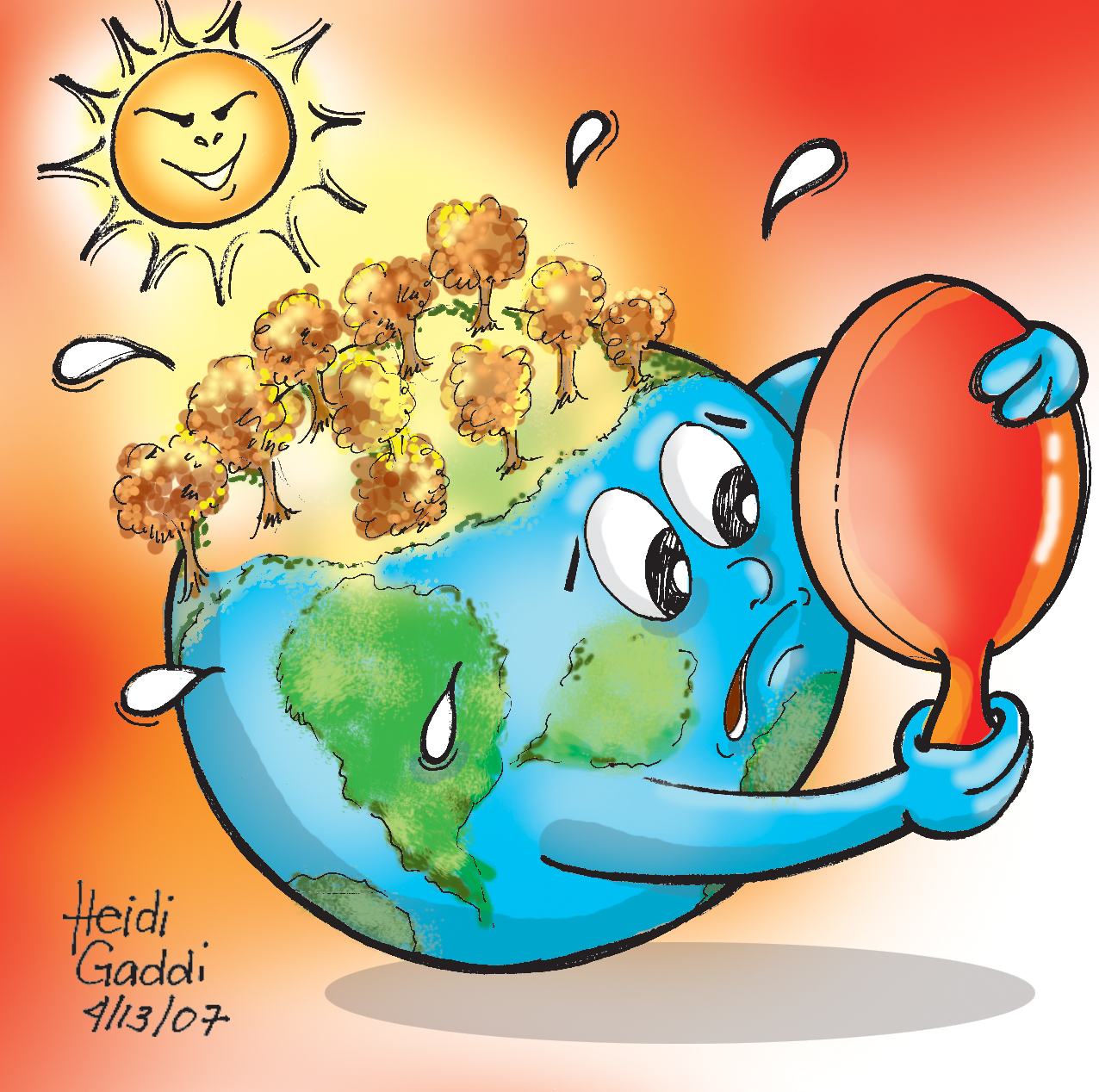 Bizim İstediğimiz Dünya:
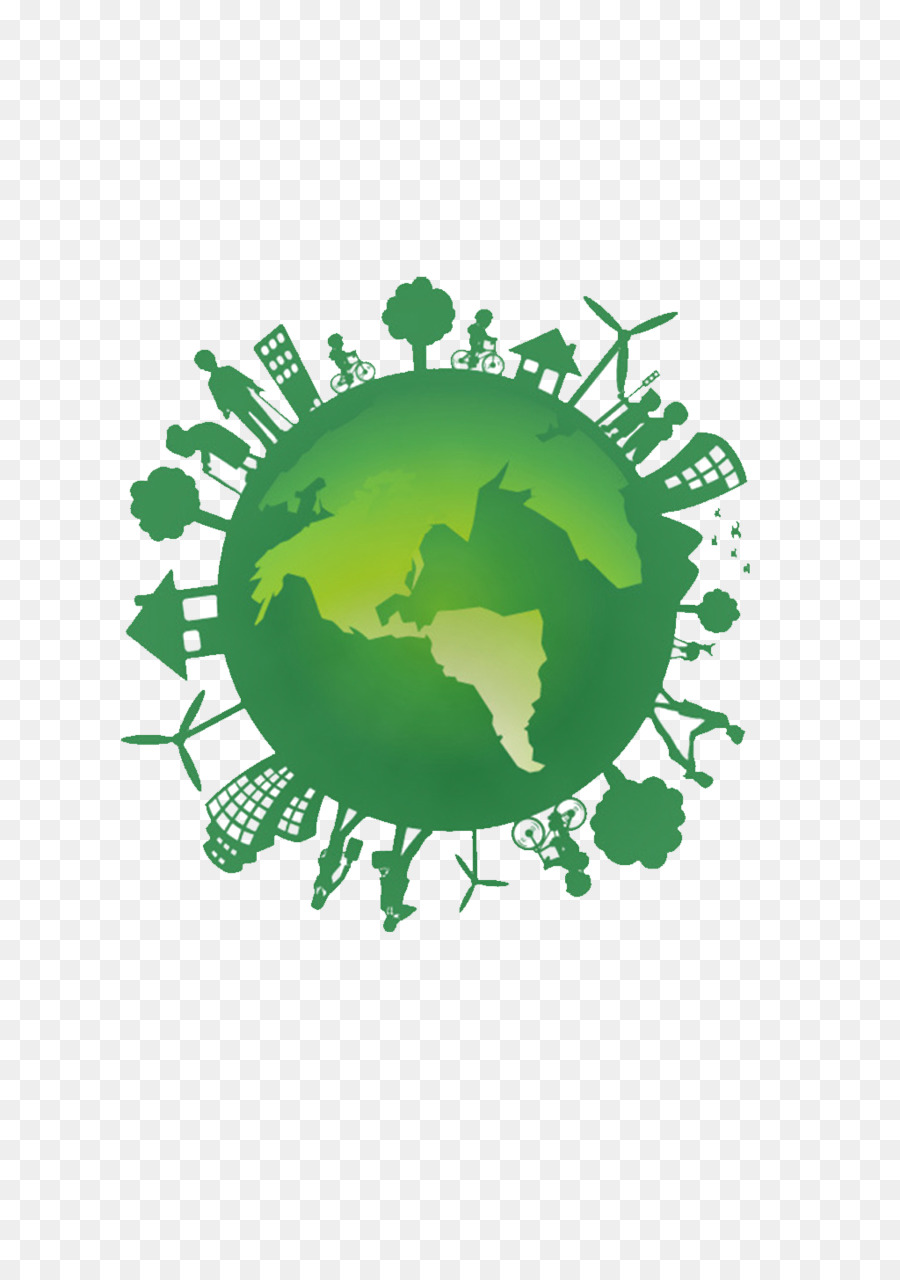 ÇEVRE KAHRAMANI NASIL DAVRANMALIDIRIR?
Çevreyi korumalıdır.
Hayvanları korumalıdır.
 Bol bol ağaç dikilmelidir. 
 Atıklarını geri dönüşüm kutularına atmalıdır.
İsraf yapmamalıdır.
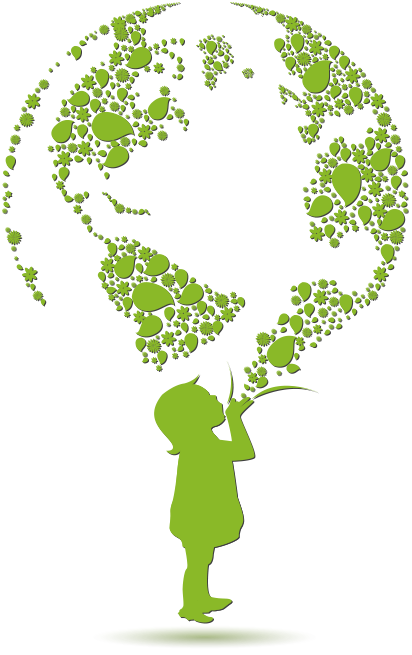 Teşekkür ederiz.